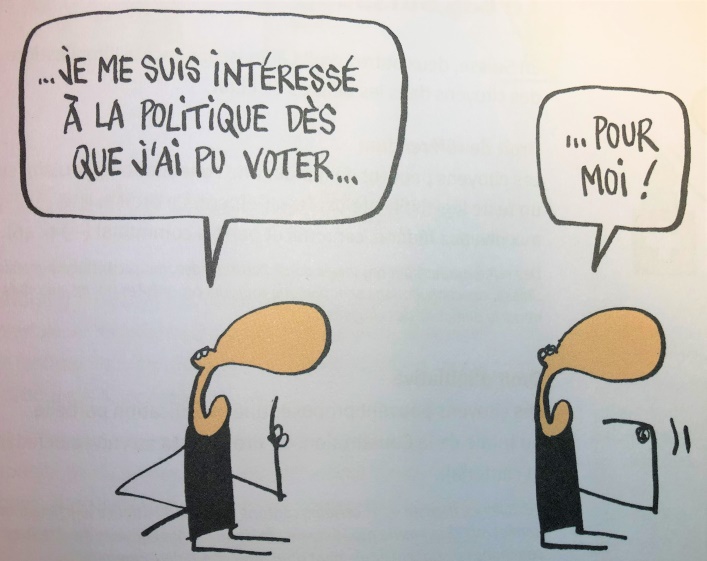 Séance d’information / 27 février 2020Conseil communal de Vully-les-LacsElection au système proportionnel
26.02.2020
Pourquoi changer ?

Modification art 144 al3 Cst VD depuis 2011«dans les communes de moins de 3'000 habitants, le règlement communal peut prévoir le scrutin majoritaire»
Date de référence: population au 31.12.2019
Si modification nombre de membres du conseil: à faire avant 30.06.2020
26.02.2020
Election au système proportionnel:


Qu’est-ce qui change ?
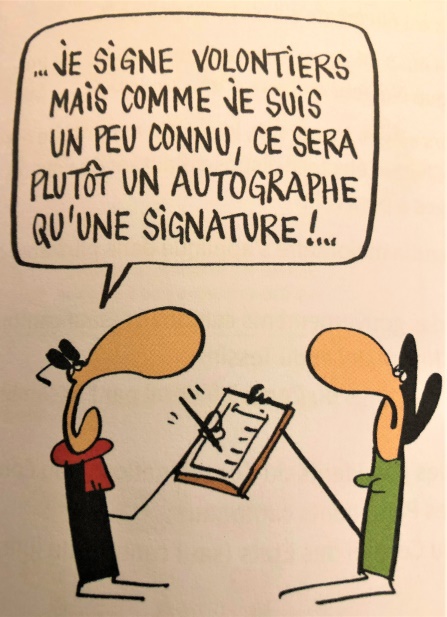 26.02.2020
Système proportionnel permet d’assurer une représentativité des idéaux politiques, même lorsqu’ils sont minorisés

Election se déroule sur un seul tour de scrutin

Candidats à l’élection figurent sur une liste (parti politique, entente, association, groupement, etc)

Elections du Grand Conseil / Conseil national se font au système proportionnel
26.02.2020
Comment ça marche#1:

Seuls les candidats figurant sur une liste sont éligibles

1 vote = 1 suffrage liste + 1 suffrage nominatif 

Chaque électeur dispose d’autant de voix que de sièges à pourvoir (si conseil de 50 membres: 50 voix à disposition)
26.02.2020
Comment ça marche#2:

Possibilité de cumuler (= doubler) le nom d’un candidat

Calcul des résultats en 2 phases: 1)  attribution des sièges à chaque liste proportionnellement aux suffrages obtenus2) sièges obtenus par chaque liste sont attribués aux candidats ayant obtenu le plus de voix (=candidats élus)
26.02.2020
Comment ça marche#3:

Candidats non-élus d’une liste sont désignés comme «viennent-ensuite» et appelés à remplacer les démissionnaires durant la législature
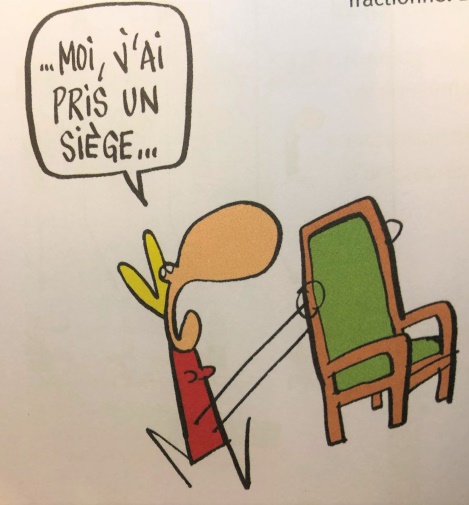 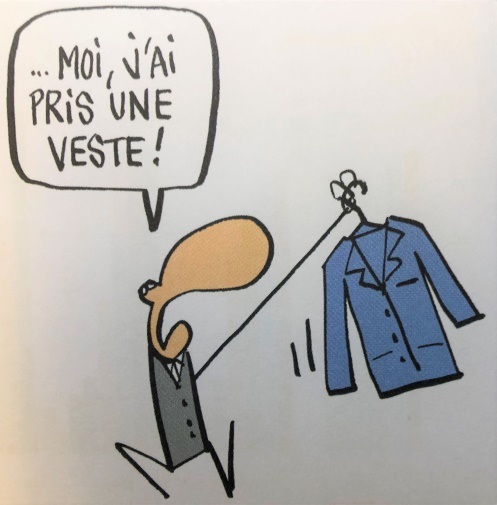 26.02.2020
Vos prochaines échéances:

Fixation nombre membres du conseil: 30.06.2020*(* doit être validé par le conseil à cette date)

Dépôt des listes: 11.01.2021**
(**doit être confirmé dans l’arrêté de convocation du Conseil d’Etat)

Election conseil communal RP: 07.03.2021
26.02.2020